May 2021
Project: IEEE P802.15 Working Group for Wireless Speciality Networks (WSN)

Submission Title: Potential Study Group on extending IEEE Std. 802.15.3 to the frequency range 356-450 GHz 
	
Date Submitted: 17 May 2021
Source: Thomas Kürner TU Braunschweig
Address Schleinitzstr. 22, D-38092 Braunschweig, Germany
Voice:+495313912416, FAX: +495313915192, E-Mail: t.kuerner@tu-bs.de	
Re: n/a
Abstract:	 xxx
Purpose: Discussion Document to form a Study Group targeting to extend IEEE Std. 802.15.3 to the frequency range 356-450 GHz
Notice:	This document has been  prepared to assist the IEEE P802.15.  It is offered as a basis for discussion and is not binding on the contributing individual(s) or organization(s). The material in this document is subject to change in form and content after further study. The contributor(s) reserve(s) the right to add, amend or withdraw material contained herein.
Release:	The contributor acknowledges and accepts that this contribution becomes the property of IEEE and may be made publicly available by P802.15.
Slide 1
Thomas Kürner (TU Braunschweig).
May 2021
Potential Study Group on extending IEEE Std. 802.15.3 to the frequency range 356-450 GHz
Slide 2
Thomas Kürner, TU Braunschweig
May 2021
Current Situation
IEEE Std. 802.15.3d-2017 covers the frequency band 252 to 321 GHz
At WRC 2019 additional frequency bands beyond 321 have been identified for the use by Land Mobile Service (LMS) and Fixed Service (FS)
Of specific interest are 94 GHz contigous spectrum between 356 and 450 GHz, which may be used especially for short-range applications
Slide 3
Thomas Kürner, TU Braunschweig
May 2021
Channel Plan of IEEE Std. 802.15.3d
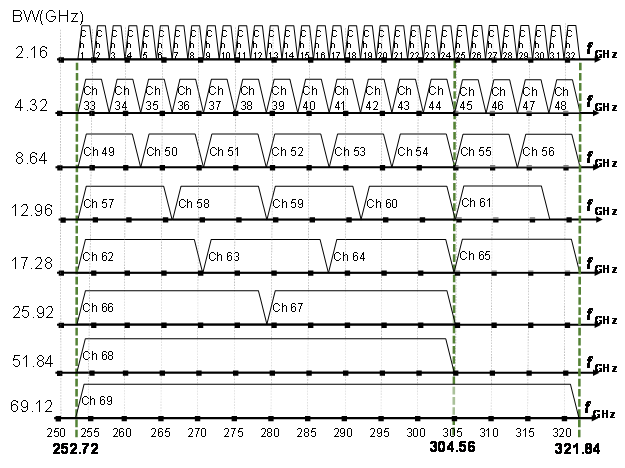 Slide 4
Thomas Kürner, TU Braunschweig
May 2021
Conditions for the Use of Spectrum for THz Communications
Source. doc.802.15-20/0149
Slide 5
Thomas Kürner, TU Braunschweig/Germany
May 2021
Next Steps
In order to make use of the additional available spectrum an amendment of IEEE Std. 802.15.3d is required
In order to achieve this we have to ask for a Study Group to develop a PAR and CSD
Proposal for a Study Group Name:
SG3g „300 GHz Frequency Extension“
Slide 6
Thomas Kürner, TU Braunschweig/Germany
May 2021
Possible Time Line
May 2021: 
WG Motion to ask for EC approval to form SG3g
July 2021:
EC Approval
September 2021:
SG3g Kick-Off, writing of PAR and CSD
November 2021:
EC approval of TG3g
Target:
Finishing amendment until end of 2022/beginning 2023
Slide 7
<author>, <company>